Management Theory:Essential Background for the Successful Manager
Chapter Two
McGraw-Hill/Irwin
Copyright © 2013 by The McGraw-Hill Companies, Inc. All rights reserved.
Major Questions You Should Be Able to Answer
2.1 What’s the payoff in studying different management perspectives, both yesterday’s and today’s?
2.2 If the name of the game is to manage work more efficiently, what can the classical viewpoint teach me?
2.3 To understand how people are motivated to achieve, what can I learn from the behavioral viewpoint?
2.4 If the manager’s job is to solve problems, how might the two quantitative approaches help?
Major Questions You Should Be Able to Answer
2.5 How can the exceptional manager be helped by the systems viewpoint?
2.6 In the end, is there one best way to manage in all situations?
2.7 Can the quality-management viewpoint offer guidelines for true managerial success?
2.8 How do I build a learning organization?
How We Got to Today’s Management Outlook
Evidence based management
translating principles based on best evidence into organizational practice, bringing rationality to the decision making process
Pfeffer and Sutton
Two Overarching Perspectives about Management
Historical perspective 
classical, behavioral, and quantitative
Contemporary perspective 
systems, contingency, and quality-management
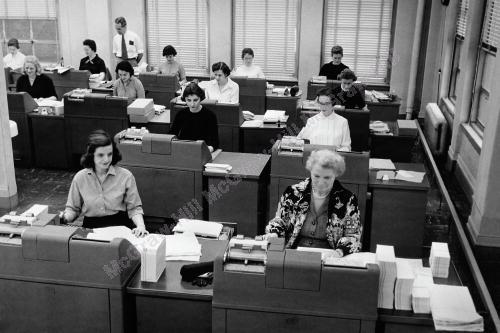 Five Practical Reasons for Studying This Chapter
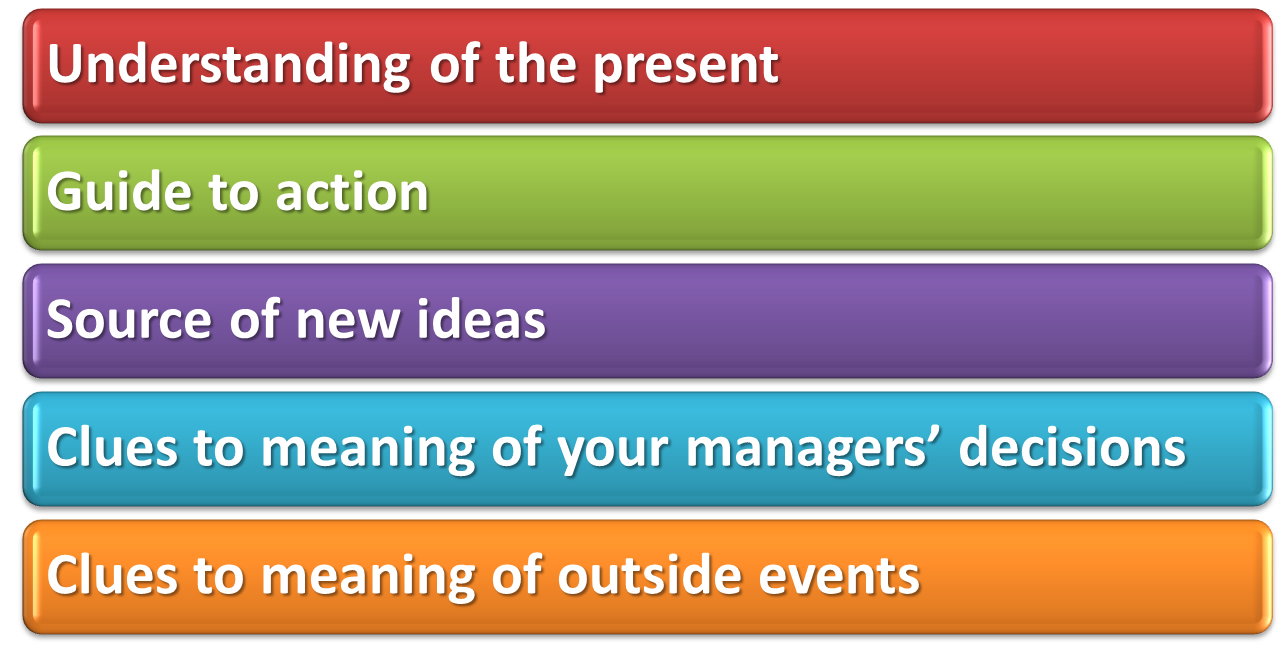 [Speaker Notes: 1. Understanding of the present. “Sound theories help us interpret the present,
to understand what is happening and why,” say Christensen and
Raynor. 9 Understanding history will help you understand why some practices
are still favored, whether for right or wrong reasons.
2. Guide to action. Good theories help us make predictions and enable you
to develop a set of principles that will guide your actions.
3. Source of new ideas. It can also provide new ideas that may be useful to
you when you come up against new situations.
4. Clues to meaning of your managers’ decisions. It can help you understand
your firm’s focus, where the top managers are “coming from.”
5. Clues to meaning of outside events. Finally, it may allow you to understand
events outside the organization that could affect it or you.]
Classical Viewpoint: Scientific & Administrative Management
Figure 2.1
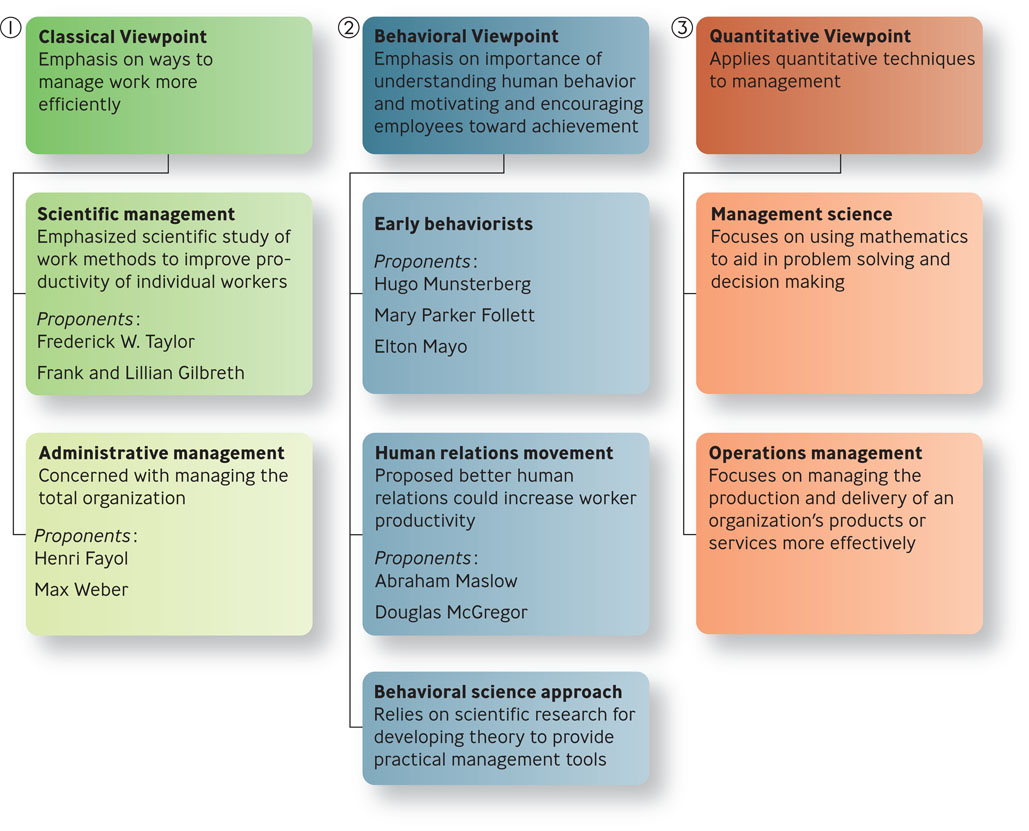 Question?
Which viewpoint emphasized the scientific study of work methods to improve the productivity of individual workers?
Scientific management
Administrative management
Behavioral science
TQM
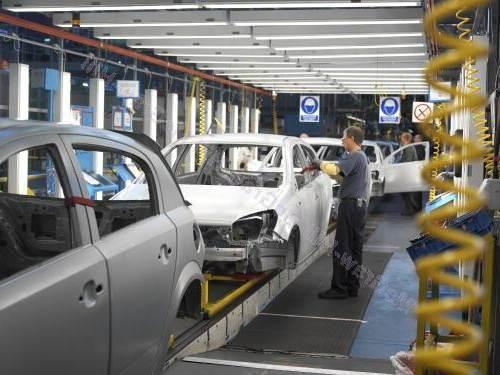 [Speaker Notes: The correct answer is “A” – scientific management. See next slide.]
Scientific Management: Pioneered by Taylor & the Gilbreths
Scientific management 
emphasized the scientific study of work methods to improve the productivity of individual workers
Frederick W. Taylor, Frank and Lillian Gilbreth
Scientific Management: Pioneered by Taylor & the Gilbreths
Principles of Scientific Management
Scientifically study each part of the task
Carefully select workers with the right abilities 
Give workers the training and incentives to do the task
Use scientific principles to plan the work methods
[Speaker Notes: 1. Evaluate a task by scientifically studying each part of the task (not use
old rule-of-thumb methods).
2. Carefully select workers with the right abilities for the task.
3. Give workers the training and incentives to do the task with the proper
work methods.
4. Use scientific principles to plan the work methods and ease the way for
workers to do their jobs.]
Administrative Management: Pioneered by Fayol & Weber
Administrative management 
concerned with managing the total organization

Henri Fayol 
French engineer and industrialist
first to identify the major functions of management
Administrative Management: Pioneered by Fayol & Weber
Max Weber believed that a bureaucracy was a rational, efficient, ideal organization based on the principles of logic
Five Positive Bureaucratic Features
A well-defined hierarchy of authority
Formal rules and procedures
A clear division of labor
Impersonality
Careers based on merit
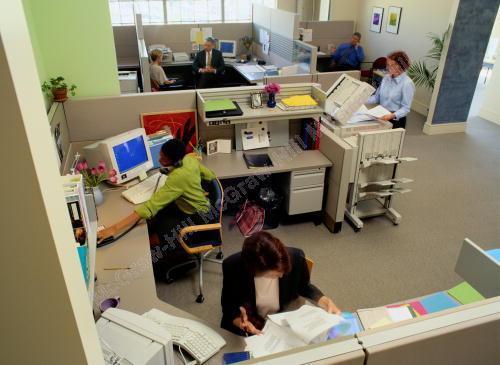 [Speaker Notes: A better-performing organization should have five positive bureaucratic features:
1. A well-defined hierarchy of authority.
2. Formal rules and procedures.
3. A clear division of labor, with parts of a complex job being handled by specialists.
4. Impersonality, without reference or connection to a particular person.
5. Careers based on merit.]
The Problem with the Classical Viewpoint
Mechanistic
Tends to view humans as cogs within a machine, not taking into account the importance of human needs
Why the Classical Viewpoint is Important?
Work activity was amenable to a rational approach
Through the application of scientific methods, time and motion studies, and job specialization it was possible to boost productivity
Question?
Which viewpoint emphasized the importance of understanding human behavior and of motivating employees toward achievement?
Scientific management
Administrative management
Behavioral 
TQM
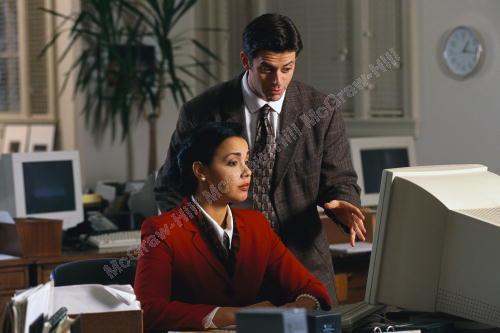 [Speaker Notes: The correct answer is “C” – behavioral viewpoint. See next slide.]
Behavioral Viewpoint: Behaviorism, Human Relations, & Behavioral Science
Behavioral viewpoint 
emphasized the importance of understanding human behavior and of motivating employees toward achievement
Behavioral Viewpoint: Behaviorism, Human Relations, & Behavioral Science
The behavioral viewpoint developed over three phases: 
Early behaviorism
The human relations movement
Behavioral science.
Early Behaviorism: Pioneered by Munsterberg, Follett, & Mayo
Hugo Munsterberg 
father of industrial psychology
Study jobs and determine which people are best suited to specific jobs
Identify the psychological conditions under which employees do their best work
Devise management strategies to influence employees to follow management’s interests
Early Behaviorism: Pioneered by Munsterberg, Follett, & Mayo
Mary Parker Follett 
social worker and social philosopher
Organizations should be operated as “communities”
Conflicts should be resolved by having managers and workers talk over differences and find solutions that would satisfy both parties
The work process should be under control of workers with relevant knowledge
[Speaker Notes: The following ideas were among her most important:
1. Organizations should be operated as “communities,” with managers and
subordinates working together in harmony.
2. Conflicts should be resolved by having managers and workers talk over
differences and find solutions that would satisfy both parties—a process
she called integration .
3. The work process should be under the control of workers with the relevant
knowledge, rather than of managers, who should act as facilitators.]
Early Behaviorism: Pioneered by Munsterberg, Follett, & Mayo
Hawthorne effect 
employees worked harder if they received added attention, thought that managers cared about their welfare and that supervisors paid special attention to them
Elton Mayo
The Human Relations Movement: Pioneered by Maslow & McGregor
Human relations movement
proposed that better human relations could increase worker productivity
Abraham Maslow and Douglas McGregor
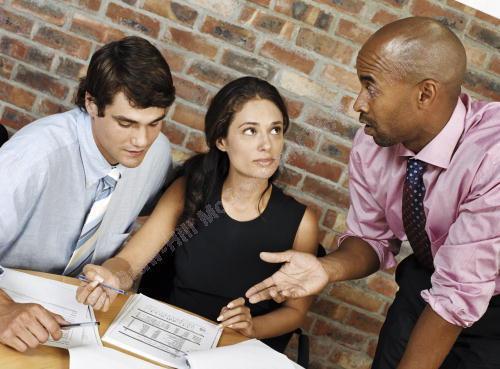 Maslow’s Hierarchy of Needs
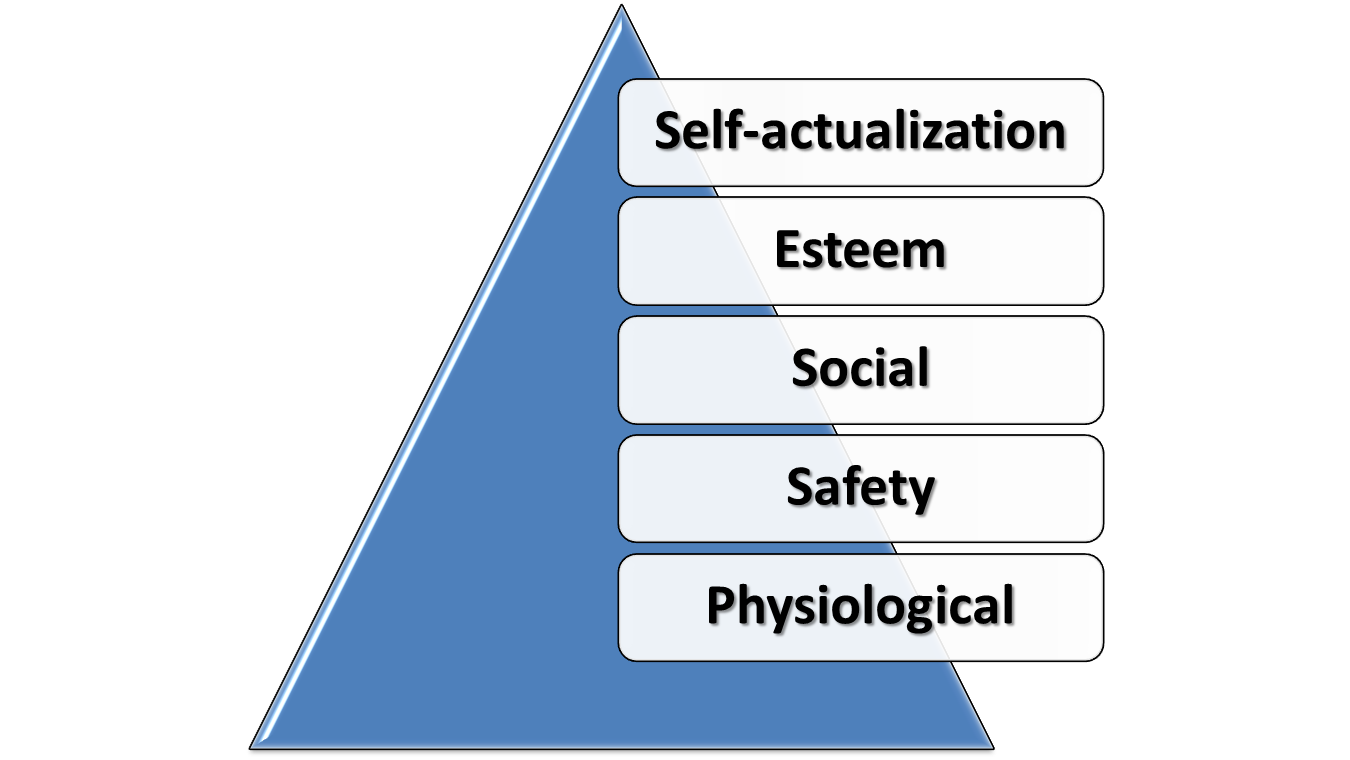 Douglas McGregor – Theory X versus Theory Y
Theory X 
represents a pessimistic, negative view of workers
workers are irresponsible, resistant to change, lack ambition, hate work, and want to be led
Theory Y 
represents an optimistic, positive view of workers
Workers are considered capable of accepting responsibility, self-direction, self control and being creative
Why Theory X/Theory Y Is Important
Helps managers understand how their beliefs affect their behavior.
Managers can be more effective by considering how their behavior is shaped by their expectations about human nature
The Behavioral Science Approach
Behavioral science 
relies on scientific research for developing theories about human behavior that can be used to provide practical tools for managers
Quantitative Viewpoints: Management Science & Operations Research
Quantitative management 
application to management of quantitative techniques, such as statistics and computer simulations
Management science, operations management
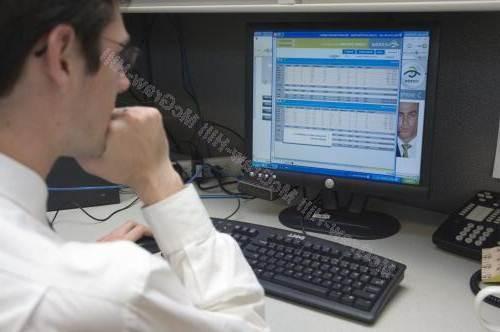 Question?
Which viewpoint stresses the use of rational, science-based techniques and mathematical models to improve decision making and strategic planning?
Scientific management
Operations management
Production management
Management science
[Speaker Notes: The correct answer is “D” – management science. See next slide.]
Management Science: Using Mathematics to Solve Management Problems
Management science 
stresses the use of rational, science-based techniques and mathematical models to improve decision making and strategic planning
Operations Management: Helping Organizations Deliver Products or Services More Effectively
Operations management 
focuses on managing the production and delivery of an organization’s products or services more effectively 
work scheduling, production planning, facilities location and design
The Contemporary Perspective
Figure 2.2
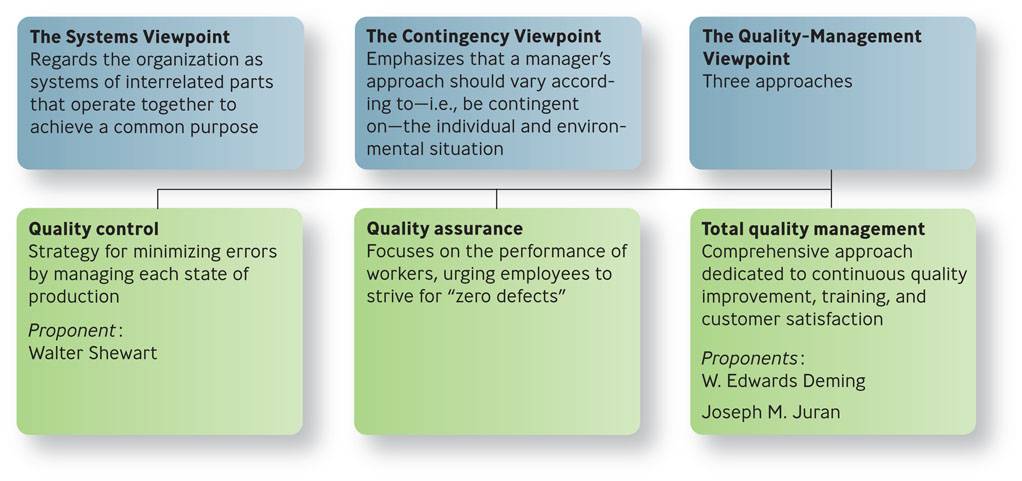 Systems Viewpoint
Systems viewpoint 
regards the organization as a system of interrelated parts 
collection of subsystems 
part of the larger environment
The Four Parts of a System
Figure 2.3
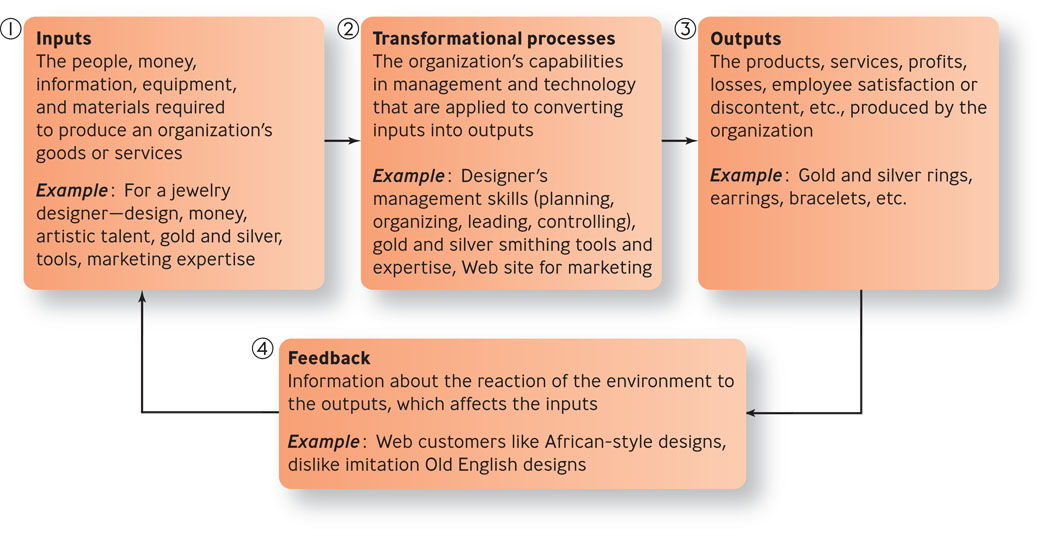 Systems Viewpoint
Open system 
continually interacts with its environment
Closed system 
has little interaction with its environment
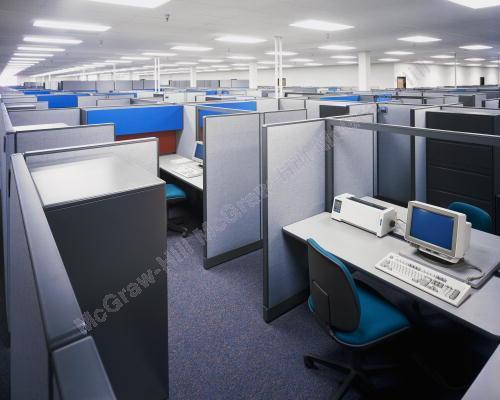 Contingency Viewpoint
Contingency viewpoint 
emphasizes that a manager’s approach should vary according to the individual and the environmental situation
Most practical because it addresses problems on a case-by-case basis
Quality Control & Quality Assurance
Quality 
total ability of a product or service to meet customer needs
Quality control 
the strategy for minimizing errors by managing each stage of production
Quality assurance 
focuses on the performance of workers, urging employees to strive for “zero defects”
Quality-Management Viewpoint
Total quality management (TQM) 
comprehensive approach-led by top management and supported throughout the organization-dedicated to continuous quality improvement, training, and customer satisfaction
Deming, Juran
Total Quality Management
Make continuous improvement a priority
Get every employee involved
Listen to and learn from customers and employees
Use accurate standards to identify and eliminate problems
The Learning Organization: Handling Knowledge & Modifying Behavior
Learning organization 
organization that actively creates, acquires, and transfers knowledge within itself and is able to modify its behavior to reflect new knowledge
How to Build a Learning Organization:Three Roles Managers Play
How to build a learning organization
Build a commitment to learning
Work to generate ideas with impact
Work to generalize ideas with impact